История появления калькулятора
Первые счеты
Абак
Антикерский механизм
Счетная машина Леонардо да Винчи
Палочки Непера
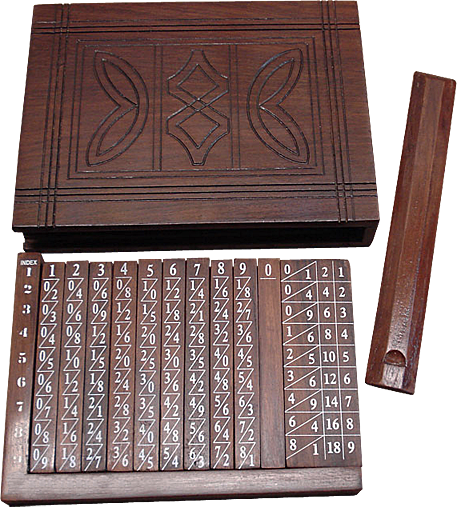 Счетная машина Вильгельма Шиккарда
Суммирующая машина Блезе Паскаля
Калькулятор Готфрида Вильгельма Лейбница
Арифмометр Кальмара
Mercedes Elektra - первая электромеханическая печатная машинка
Арифмометр системы Однера "Феликс"
Электронная клавишная вычислительная машина
Первый Советский карманный калькулятор
Калькулятор завода "Светлана"
Многоклавишная  вычислительная машинаВММ-2
Вычислительная машина "Вятка"
Современный программируемый калькулятор